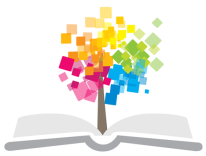 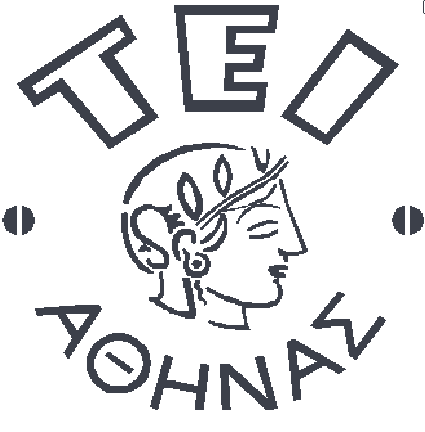 Ανοικτά Ακαδημαϊκά Μαθήματα στο ΤΕΙ Αθήνας
Βάσεις Δεδομένων II (Θ)
Ενότητα 5: Μελέτη περιπτώσεως: Προγραμματισμός εφαρμογής με χρήση triggers σε περιβάλλον PL/SQL.
Χ. Σκουρλάς
Τμήμα Μηχανικών Πληροφορικής ΤΕ
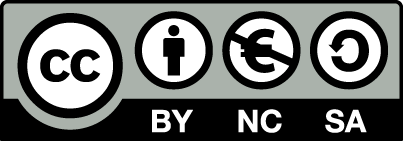 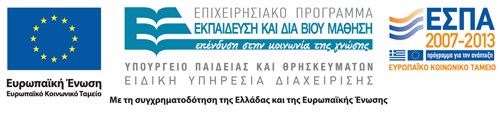 Μελέτη περιπτώσεως: Προγραμματισμός εφαρμογής με χρήση triggers σε περιβάλλον PL/SQL
Σκοπός / Στόχος:
Να βοηθήσει τους σπουδαστές να εμπεδώσουν κρίσιμα σημεία της τεχνολογίας των triggers - και να μάθουν να κατασκευάζουν και να χρησιμοποιούν triggers σε περιβάλλον PL/SQL σύμφωνα με τις ανάγκες των εφαρμογών βάσεων δεδομένων.
1
Έστω σύστημα διαχείρισης παραγγελιών
Οι πίνακες παρατίθενται με ενδεικτικό δείγμα δεδομένων.
SELECT * FROM customers
SELECT * FROM orders
SELECT * FROM orderlines
SELECT * FROM stocks
2
INSERT INTO customers(custno, cname, loc) VALUES(1, 'SMITH', ’ATHENS'); 
INSERT INTO customers(custno, cname, loc) VALUES(2, 'JONES', 'VOLOS'); 
INSERT INTO customers(custno, cname, loc) VALUES(3, 'BATES', 'NEW YORK'); 
INSERT INTO stocks(stockno, description, listjprice) VALUES(1, 'APPLE', 1.0); 
INSERT INTO stocks(stockno, description, listjprice) VALUES(2, ORANGE', 1.5); 
INSERT INTO stocks(stockno, description, listjprice) VALUES(3, 'LEMON', 1.7); 
INSERT INTO orders(ordemo, custno, odate) VALUES (1,1, sysdate);
3
SELECT * FROM customers
SELECT * FROM orders
SELECT * FROM stocks
4
Υλοποίηση σε Oracle
CREATE TABLE customers(custno NUMBER(3) NOT NULL, 
	cname VARCHAR2(10), caddre s s VARCHAR2(15),
	PRIMARY KEY(custno));
CREATE TABLE stocks(stockno NUMBER(3) NOT NULL , 
	descr VARCHAR2(10) , listprice NUMBER(7,2) ,
	PRIMARY KEY (stockno));
CREATE TABLE orders(orderno NUMBER NOT NULL,
	custno NUMBER(3), odate DATE, total NUMBER(9,2), 
	PRIMARY KEY (orderno) ,
	FOREIGN KEY (custno) 
	REFERENCES customers(custno)) 
CREATE TABLE orderlines(orderno NUMBER NOT NULL, 
	stockno NUMBER(3) NOT NULL, qty NUMBER(2), 
	ptotal NUMBER(8,2), PRIMARY KEY(orderno, stockno), 
	FOREIGN KEY(stockno) REFERENCES stocks(stockno)); 
/* INITIALIZATION */
CREATE TABLE maxseqno 
(tablename CHAR(20), fieldname CHAR(10), maxaccno NUMBER);
INSERT INTO maxseqno VALUES('CUSTOMERS','CUSTNO',NULL);
5
CREATE OR REPLACE TRIGGER CustSequenceNumber BEFORE INSERT ON gxcustomers FOR EACH ROW DECLARE
accno_var NUMBER;
BEGIN
UPDATE maxseqno
SET maxaccno = NVL(maxaccno, 0) + 1               WHERE TABLENAME = 'GXCUSTOMERS'
AND FIELDNAME = 'CUSTNO';
DBMS_OUTPUT.PUT_LINE('UPDATE maxseqno');
SELECT maxaccno INTO accno_var FROM maxseqno
WHERE TABLENAME = 'GXCUSTOMERS'
AND FIELDNAME = 'CUSTNO';
DBMS_OUTPUT.PUT_LINE('ACCN0_VAR=');
DBMS_OUTPUT.PUT_LINE(accno_var);
:NEW.CUSTNO := accno_var;
EXCEPTION
WHEN NO_DATA_FOUND THEN
DBMS_OUTPUT.PUT_LINE('ΜΗ ΠΡΟΣΔΙΟΡΙΣΙΜΟΣ ΑΥΞΟΝΤΑΣ ΑΡΙΘΜΟΣ‘)
WHEN OTHERS THEN DBMS_OUTPUT.PUT_LINE(SQLERRM) ;
END;
6
CREATE TABLE customers(custno NUMBER (3) NOT NULL, 
	cname VARCHAR2 (10), loc VARCHAR2 (15), 
	PRIMARY KEY(custno))
Table created. 0,19 seconds

CREATE TABLE stocks(stockno NUMBER (3) NOT NULL,
	description VARCHAR2 (10), list_price NUMBER (7,2), 	PRIMARY KEY (stockno))
Table created. 0,05 seconds

CREATE TABLE orders(orderno NUMBER NOT NULL,
	custno NUMBER (3), odate DATE , total NUMBER(9,2), 
	PRIMARY KEY (orderno),
	FOREIGN KEY (custno) REFERENCES customers(custno))
Table created. 0,06 seconds

CREATE TABLE orderlines(orderno NUMBER NOT NULL, 
	stockno NUMBER (3) NOT NULL,
        qty NUMBER(2), ptotal NUMBER(8,2), 
	PRIMARY KEY(orderno,stockno) ,
	FOREIGN KEY (stockno) REFERENCES stocks (stockno))
Table created. 0,06 seconds
7
Κατασκευάζουμε τον TRIGGER ptotal στον πίνακα orderlines 1/2
CREATE OR REPLACE TRIGGER ptotal 
BEFORE INSERT ON orderlines 
FOR EACH ROW DECLARE
	ptotal_var NUMBER; 
	listprice_var NUMBER;
BEGIN
SELECT list_price 
INTO listprice_var 
FROM stocks
WHERE stockno = :NEW.stockno;
SELECT :NEW.qty * listprice_var INTO ptotal_var FROM DUAL :NEW.ptotal := ptotal_var;
END;
Trigger created. 0,04 seconds

INSERT INTO orderlines(ordemo, stockno. qty) VALUES (1, 1, 10); 
INSERT INTO orderlines(ordemo, stockno. qty) VALUES (1, 2, 5);
8
Κατασκευάζουμε τον TRIGGER total στον πίνακα orderlines 2/2
CREATE OR REPLACE TRIGGER total BEFORE INSERT ON orderlines              FOR EACH ROW                                                DECLARE total_var NUMBER;
BEGIN
SELECT SUM(ptotal) + :NEW.ptotal
INTO total_var
FROM orderlines
WHERE orderno = :NEW.orderno;
UPDATE orders
SET total = total_var
WHERE orderno = :NEW.orderno;
END;

INSERT INTO orderlines(ordemo, stockno, qty) VALUES (1, 1, 10); INSERT INTO orderlines(ordemo, stockno, qty) VALUES (1, 2, 5);
9
Τέλος Ενότητας
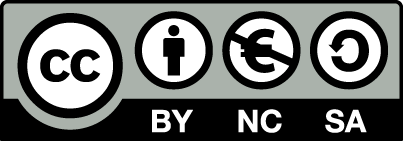 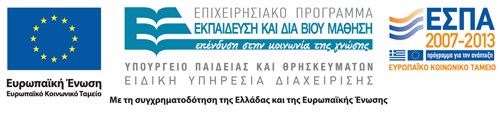 Σημειώματα
Σημείωμα Αναφοράς
Copyright Τεχνολογικό Εκπαιδευτικό Ίδρυμα Αθήνας, Χρήστος Σκουρλάς 2014. Χρήστος Σκουρλάς. «Βάσεις Δεδομένων II (Θ). Ενότητα 5: Μελέτη περιπτώσεως: Προγραμματισμός εφαρμογής με χρήση triggers σε περιβάλλον PL/SQL». Έκδοση: 1.0. Αθήνα 2014. Διαθέσιμο από τη δικτυακή διεύθυνση: ocp.teiath.gr.
Σημείωμα Αδειοδότησης
Το παρόν υλικό διατίθεται με τους όρους της άδειας χρήσης Creative Commons Αναφορά, Μη Εμπορική Χρήση Παρόμοια Διανομή 4.0 [1] ή μεταγενέστερη, Διεθνής Έκδοση.   Εξαιρούνται τα αυτοτελή έργα τρίτων π.χ. φωτογραφίες, διαγράμματα κ.λ.π., τα οποία εμπεριέχονται σε αυτό. Οι όροι χρήσης των έργων τρίτων επεξηγούνται στη διαφάνεια  «Επεξήγηση όρων χρήσης έργων τρίτων». 
Τα έργα για τα οποία έχει ζητηθεί άδεια  αναφέρονται στο «Σημείωμα  Χρήσης Έργων Τρίτων».
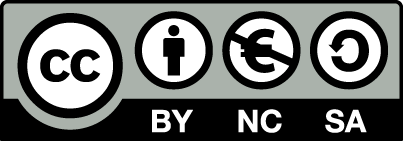 [1] http://creativecommons.org/licenses/by-nc-sa/4.0/ 
Ως Μη Εμπορική ορίζεται η χρήση:
που δεν περιλαμβάνει άμεσο ή έμμεσο οικονομικό όφελος από την χρήση του έργου, για το διανομέα του έργου και αδειοδόχο
που δεν περιλαμβάνει οικονομική συναλλαγή ως προϋπόθεση για τη χρήση ή πρόσβαση στο έργο
που δεν προσπορίζει στο διανομέα του έργου και αδειοδόχο έμμεσο οικονομικό όφελος (π.χ. διαφημίσεις) από την προβολή του έργου σε διαδικτυακό τόπο
Ο δικαιούχος μπορεί να παρέχει στον αδειοδόχο ξεχωριστή άδεια να χρησιμοποιεί το έργο για εμπορική χρήση, εφόσον αυτό του ζητηθεί.
Επεξήγηση όρων χρήσης έργων τρίτων
Δεν επιτρέπεται η επαναχρησιμοποίηση του έργου, παρά μόνο εάν ζητηθεί εκ νέου άδεια από το δημιουργό.
©
διαθέσιμο με άδεια CC-BY
Επιτρέπεται η επαναχρησιμοποίηση του έργου και η δημιουργία παραγώγων αυτού με απλή αναφορά του δημιουργού.
διαθέσιμο με άδεια CC-BY-SA
Επιτρέπεται η επαναχρησιμοποίηση του έργου με αναφορά του δημιουργού, και διάθεση του έργου ή του παράγωγου αυτού με την ίδια άδεια.
διαθέσιμο με άδεια CC-BY-ND
Επιτρέπεται η επαναχρησιμοποίηση του έργου με αναφορά του δημιουργού. 
Δεν επιτρέπεται η δημιουργία παραγώγων του έργου.
διαθέσιμο με άδεια CC-BY-NC
Επιτρέπεται η επαναχρησιμοποίηση του έργου με αναφορά του δημιουργού. 
Δεν επιτρέπεται η εμπορική χρήση του έργου.
Επιτρέπεται η επαναχρησιμοποίηση του έργου με αναφορά του δημιουργού
και διάθεση του έργου ή του παράγωγου αυτού με την ίδια άδεια.
Δεν επιτρέπεται η εμπορική χρήση του έργου.
διαθέσιμο με άδεια CC-BY-NC-SA
διαθέσιμο με άδεια CC-BY-NC-ND
Επιτρέπεται η επαναχρησιμοποίηση του έργου με αναφορά του δημιουργού.
Δεν επιτρέπεται η εμπορική χρήση του έργου και η δημιουργία παραγώγων του.
διαθέσιμο με άδεια 
CC0 Public Domain
Επιτρέπεται η επαναχρησιμοποίηση του έργου, η δημιουργία παραγώγων αυτού και η εμπορική του χρήση, χωρίς αναφορά του δημιουργού.
Επιτρέπεται η επαναχρησιμοποίηση του έργου, η δημιουργία παραγώγων αυτού και η εμπορική του χρήση, χωρίς αναφορά του δημιουργού.
διαθέσιμο ως κοινό κτήμα
χωρίς σήμανση
Συνήθως δεν επιτρέπεται η επαναχρησιμοποίηση του έργου.
Διατήρηση Σημειωμάτων
Οποιαδήποτε αναπαραγωγή ή διασκευή του υλικού θα πρέπει να συμπεριλαμβάνει:
το Σημείωμα Αναφοράς
το Σημείωμα Αδειοδότησης
τη δήλωση Διατήρησης Σημειωμάτων
το Σημείωμα Χρήσης Έργων Τρίτων (εφόσον υπάρχει)
μαζί με τους συνοδευόμενους υπερσυνδέσμους.
Χρηματοδότηση
Το παρόν εκπαιδευτικό υλικό έχει αναπτυχθεί στo πλαίσιo του εκπαιδευτικού έργου του διδάσκοντα.
Το έργο «Ανοικτά Ακαδημαϊκά Μαθήματα στο ΤΕΙ Αθήνας» έχει χρηματοδοτήσει μόνο την αναδιαμόρφωση του εκπαιδευτικού υλικού. 
Το έργο υλοποιείται στο πλαίσιο του Επιχειρησιακού Προγράμματος «Εκπαίδευση και Δια Βίου Μάθηση» και συγχρηματοδοτείται από την Ευρωπαϊκή Ένωση (Ευρωπαϊκό Κοινωνικό Ταμείο) και από εθνικούς πόρους.
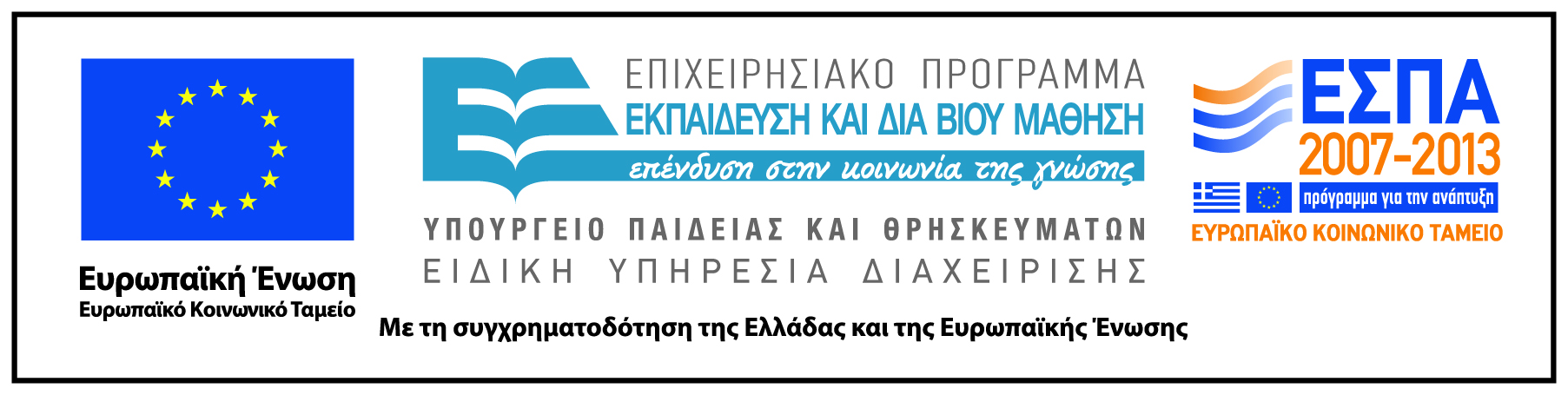